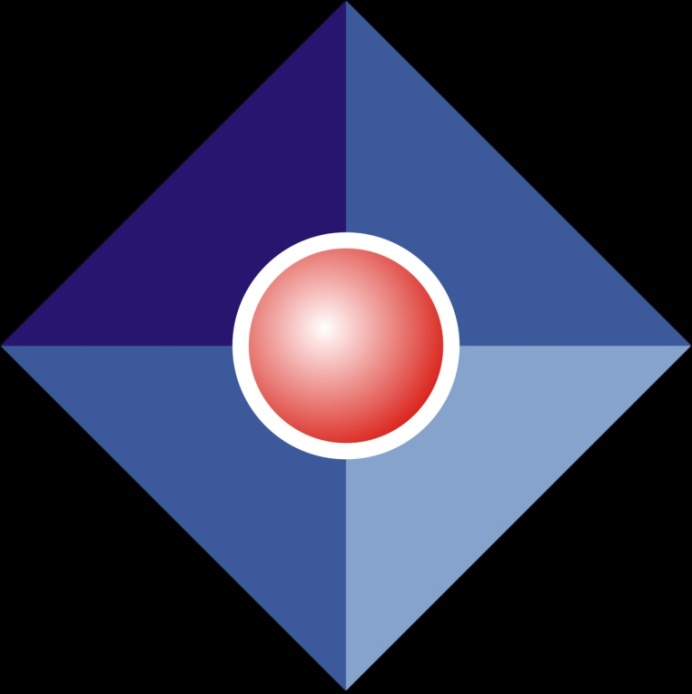 CENTRUM DORADCZO -SZKOLENIOWE AUXILIUM
Dzieci i młodzież w covidowo-wirtualnej rzeczywistości
2
„Macie tydzień na naprawienie komputera, jeżeli tego nie zrobicie-zabiję się życie straciło dla mnie jakikolwiek sens”.
Bielsko-Biała  10.11.2022                          15 letni chłopak do swoich rodziców
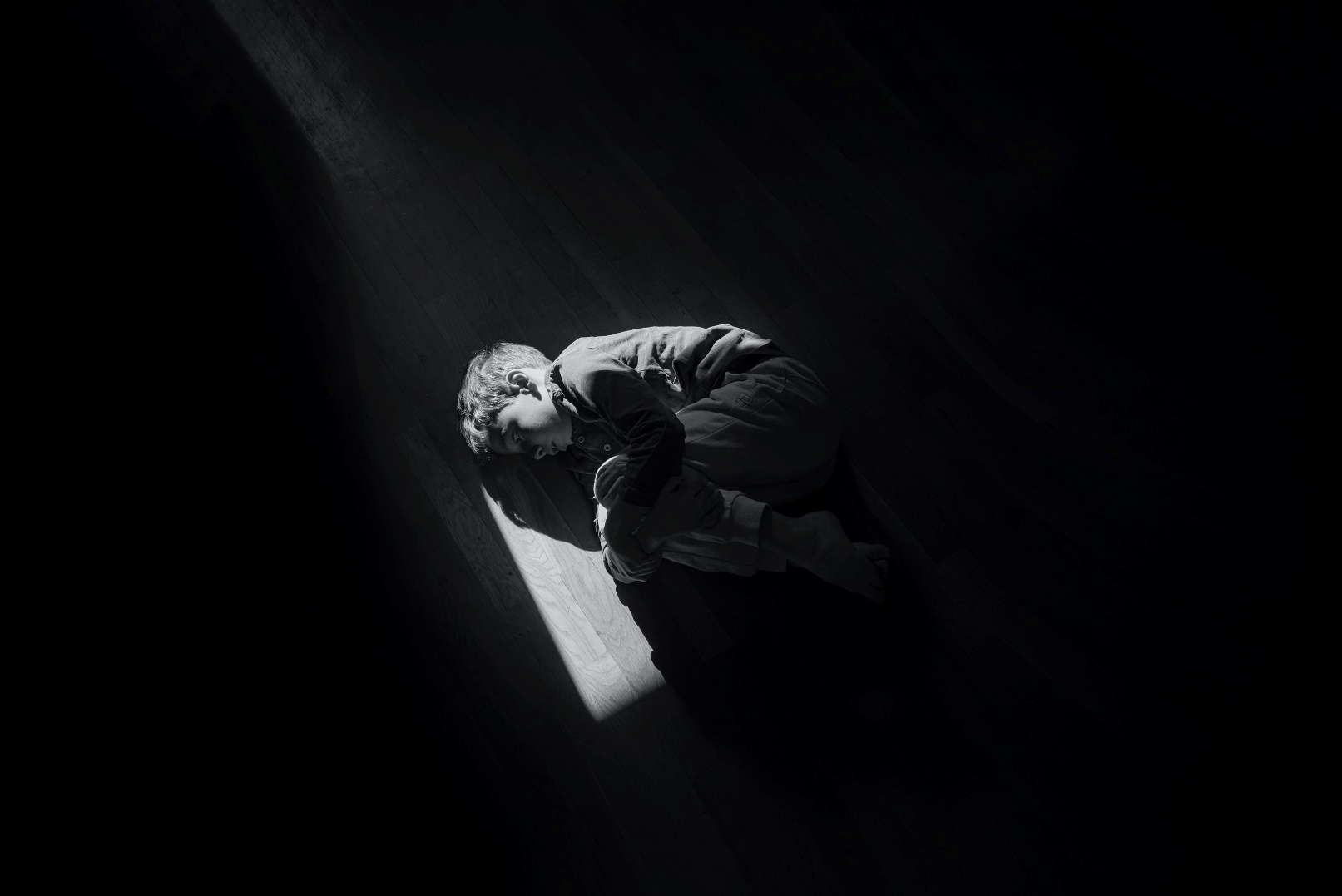 3
kierunkowe zagrożenia po izolacji covidowej
Bardzo silne obniżenie motywacyjne do  życia, działania i aktywności
Problemy natury depresyjnej
Problemy z emocjami spowodowane nawarstwieniem zbyt dużej ilości bodźców
Zaburzenia snu, rytmu dobowego
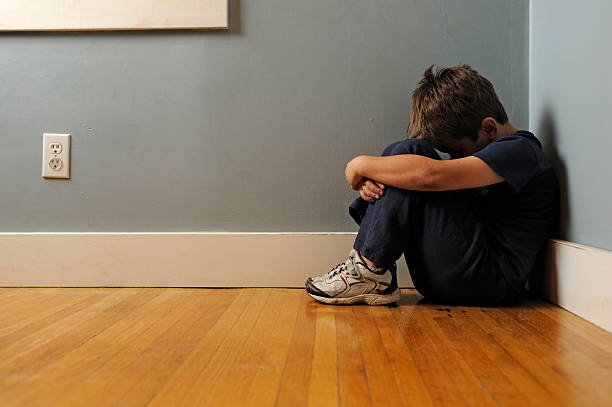 kierunkowe zagrożenia po izolacji covidowej
Ucieczka w świat wirtualny i kierunkowe zainteresowania  w sieci śmiercią
Samookaleczenia, myśli samobójcze, samobójstwa  w tym demonstracyjne i rozszerzone, transmisje na żywo samobójstw, challenge (zadania) związane z podduszaniem się
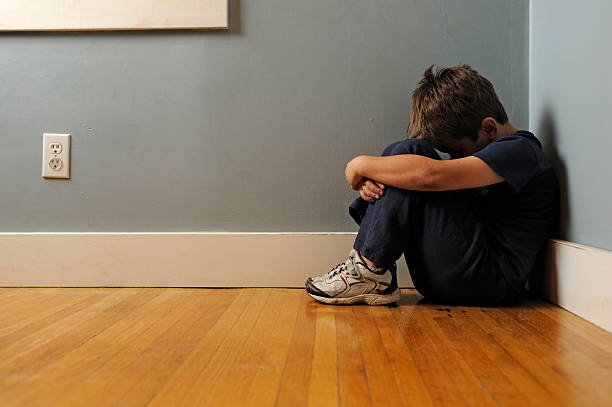 Blackout challenge
Niebezpieczne zachowania polegające na podduszaniu się do nieprzytomności
    ( także w trakcie seksu)
6
kierunkowe zagrożenia po izolacji covidowej
Duży wzrost  zainteresowania alkoholem, narkotykami eksperymentowaniem
Nowe kierunki zagrożeń np. w formie pena syntetyczne opioidy 
Koktajle lekowe z zasobów domowych 
Wzrost narkomanii internetowej
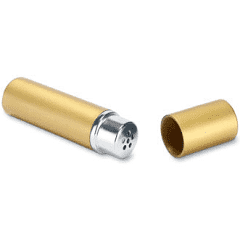 UZALEŻNIENIE OD CYBERPRZESTRZENI
Gwałtownie narastający problem uzależnienia dzieci i młodzieży od przestrzeni wirtualnej  poprzez telefony komórkowe, smartfony, tablety, komputery.średnia dobowa szkoły podstawowe   około 6-8 godzin  w internecieszkoły średnie 12-14 godzin dobowo w internecie
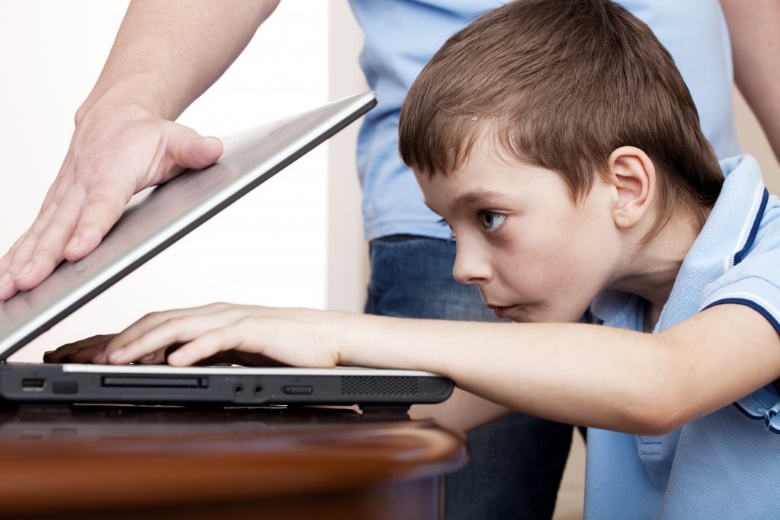 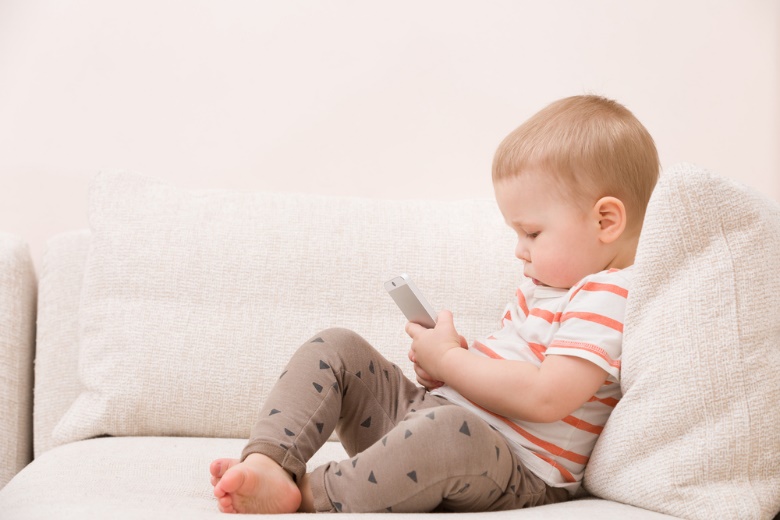 zmiany w sferze fizycznej dzieci i młodzieży
Ból fizyczny, zmiany zwyrodnieniowe, dyskopatia
Codzienne przyjmowanie leków przeciwbólowych
Otyłość 
Zachowania przemocowe związane z ośmieszniem wyglądu, wizerunku szczególnie hermetyczne grupy klasowe
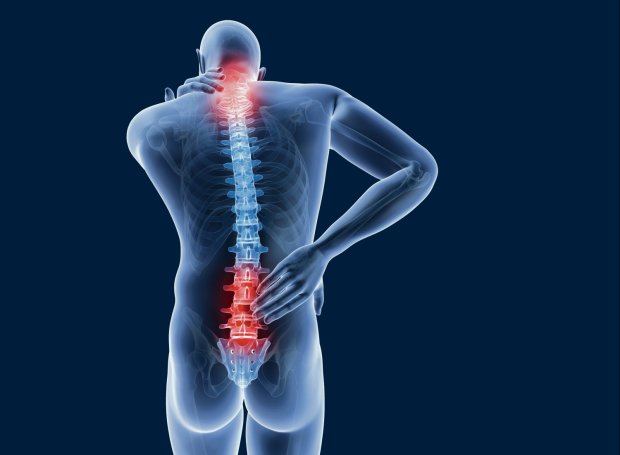 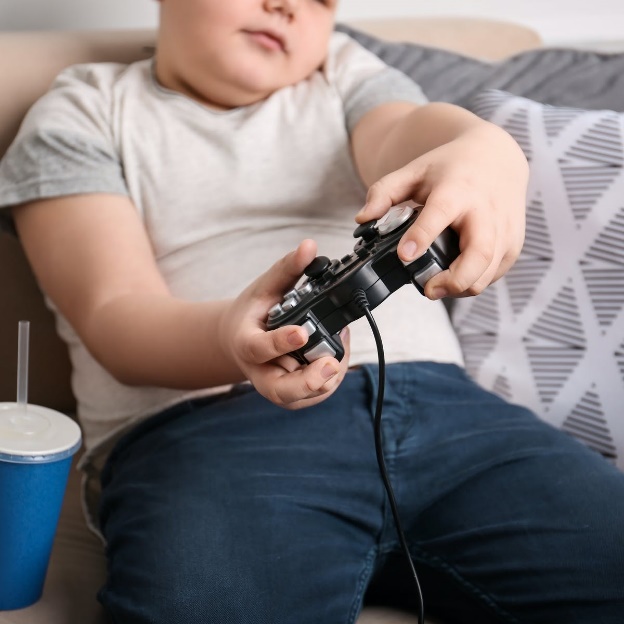 Kierunkowe zagrożenia w sieci po izolacji covidowej
Creepypasta, autoagresywni itd.
Gry komputerowe o charakterze destrukcyjnym .
Horrory psychologiczne z wykorzystaniem  technologii  rozszerzonej rzeczywistości wirtualnej . 
Agresywna muzyka.
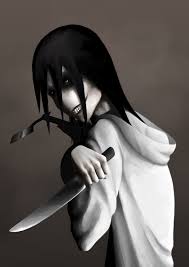 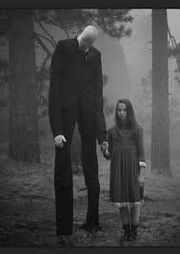 Creepypasta – jeden z największych portali dotyczący strachów, horrorów, samobójstw
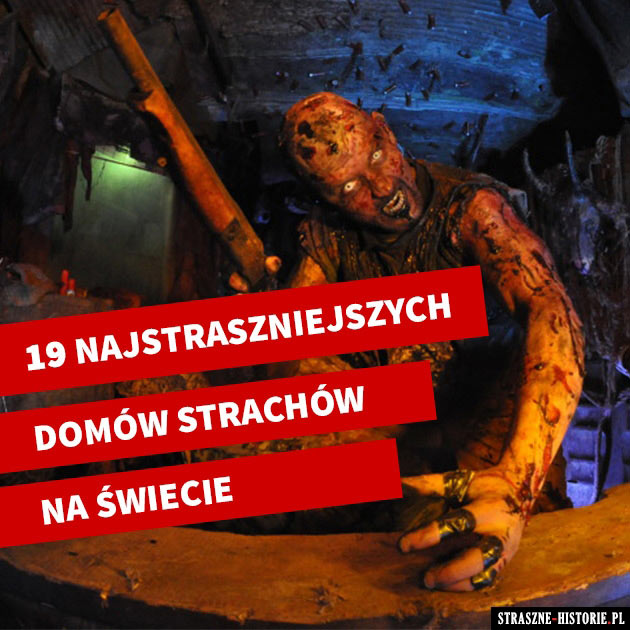 dziewczyna która ściąga myśli samobójcze opowiadanie
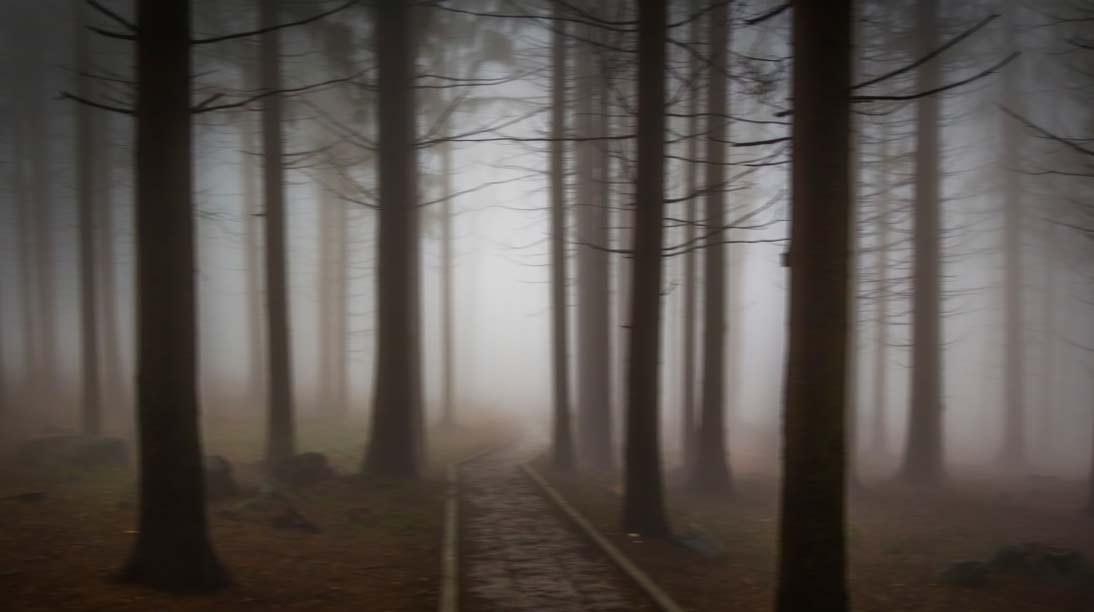 Gry destrukcyjne dotyczące samobójstw
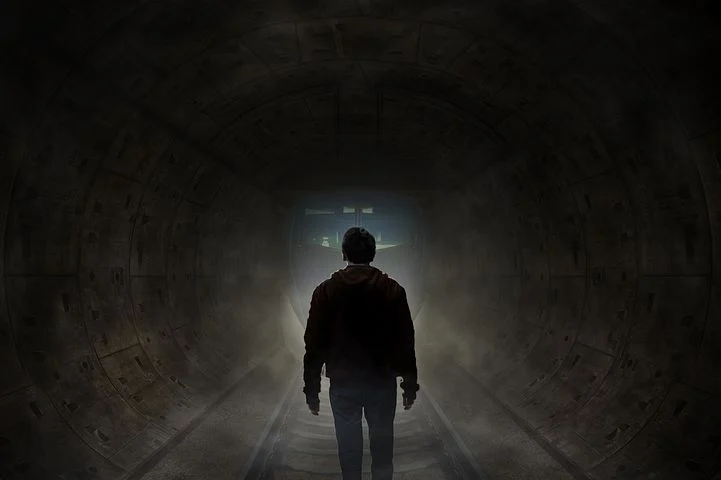 wpływ destrukcyjnej muzyki na psychikę
np. You TubeYoung Igi  propagowanie narkotykówOIO-worki w tłum 25 mln wyświetleń Bedoes&Lanek, Chillwagon  propagowanie agresji (mam to we krwi) w tekstach pojawiają się wulgaryzmy Chillwagon - @ trailer 59 mln wyświetleń
NAGRYWANIE I OGLĄDANIE TREŚCI EROTYCZNYCH
REGULARNE KORZYSTANIE ZE STRON PORNO (przedmiotowa seksualność)
KORZYSTANIE Z CZATÓW EROTYCZNYCH 
UMIESZCZANIE ZDJĘĆ I PRZESYŁANIE  (NUDESY)(inicjowanie kontaktu)
TIK-TOK, SNAPCHAT, INSTAGRAM, PORTALE RANDKOWE
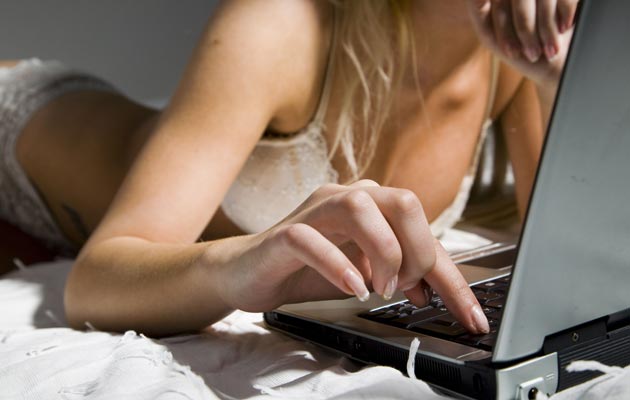 PORTALE SPOŁECZNOŚCIOWE
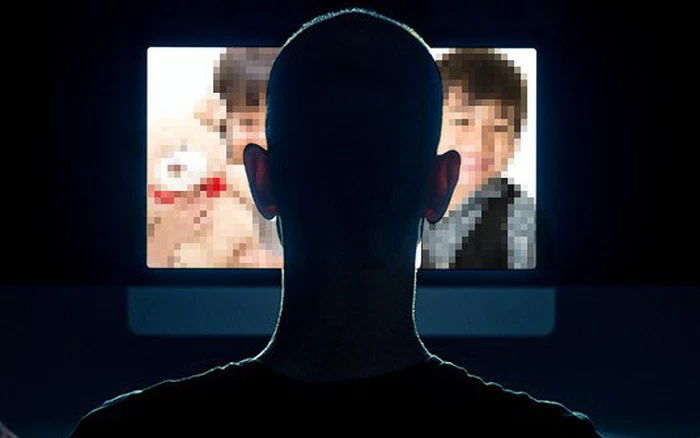 Instagram
Tik-Tok
Nielegalne zakładanie profilu, także na portalach randkowych. 
Kontakt w sieci z nieznanymi osobami. 
Najnowszy trend kontakt z osobami pochodzenia arabskiego (szczególnie dziewczyny o jasnej karnacji i włosach) 
Tworzenie  wirtualnej „rzeczywistości” 
Fałszowanie wyglądu, wieku, stanu majątkowego rodziców, sylwetki (odchudzenie)
Nowe powody sięgania po narkotyki
Problemy 
(nowe czynniki problemowe strach przed zachorowaniem na Covid-19, strach ‚fobia” wojenna, nie radzenie sobie z rzeczywistością, wymogami i zasadami życiowymi, pogorszenie statusu finansowego rodziców )
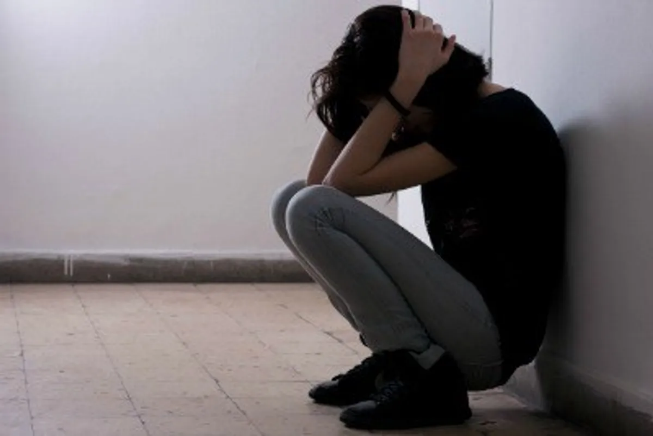 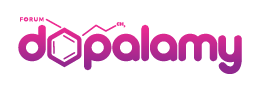 Narastający problem z kradzieżami rodzicom leków psychotropowych, antydepresyjnych.

Nielegalne zakupy w sieci leków
17
KOFEINA
Przedawkowanie powoduje ataki paniki, zapaść krążeniową, niewydolność nerek, zaburzenia rytmu serca.
Napoje energetyczne.
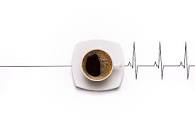 fot. Simoubuntu / Foter / CC BY-SA
PRZESTRZEŃ WIRTUALNA W NARKOTYKACH
Mapy aktywności internetowej
Gratisy, upusty, promocje
Sklep internetowy DOPALACZE EKSPRESS
Gwarancja dowozu na określoną godzinę lub w określonym czasie 
Zniżki procentowe za niedotrzymanie terminu dowozu np. 30%
Wykorzystywanie geolokalizacji
19
PRZESTRZEŃ WIRTUALNA W NARKOTYKACH
BOLCHEMIST.COM
KATYS-CANDYS.COM
DOPALAJMY.COM
HYDE-PARK
NOOTROPY
NARKO-NEWSY
20
PRZESTRZEŃ WIRTUALNA W NARKOTYKACH
Vendor – dostawca usług narkotykowych w sieci
Sample-pakiet promujący nowe dopalacze w sieci np. przegląd nowości po 1 g każdego odczynnika
21
PRZESTRZEŃ WIRTUALNA W NARKOTYKACH
60% zakupów już w sieci
Zamawiają nawet 8 letnie dzieci
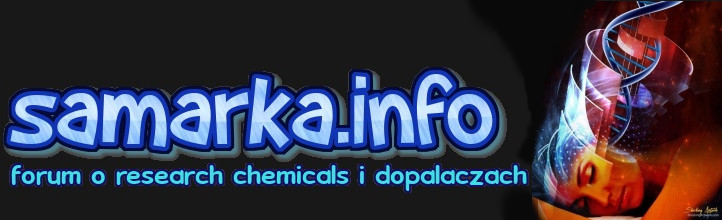 22
KIERUNKI REDUKCJI ZAGROŻEŃ
Budowanie, tworzenie, pielęgnowanie więzi emocjonalnych rodziców-dzieci; trening kompetencji społecznych.

Wspólne rozwiązywanie problemów i przeżywanie radości-budowanie wzajemnego zaufania.  

kontrola nocy ( sen regeneracyjny minimum 7h).

kontrolowanie dostępu do  niebezpiecznych treści, kontrolowane ograniczenie godzin dostępu do sieci (umiejętności własne, kontrola rodzicielska, rozszerzone programy antywirusowe).
KIERUNKI REDUKCJI ZAGROŻEŃ
Budowanie aktywnych przestrzeni komunikacji dla    młodzieży poprzez strefy całkowicie wolne od telefonów komórkowych itd. ponowne budowanie relacji rówieśniczych.Budowanie alternatywnych form spędzania czasu. Budowanie aktywnych form samokontroli poprzez programy kontrolujące, aplikacje obliczeniowe itd.
KIERUNKI REDUKCJI ZAGROŻEŃ
Umiejętne korzystanie z przestrzeni takich jak:Instagram ( wpływ depresyjny poprzez ciągłe przebywanie na „scenie”).Tik-tok – krótkie filmiki często ośmieszające.Kontrola zamkniętych hermetycznych grup klasowych poprzez wyznaczenie młodzieżowych koordynatorów takich grup ( zasady, szkolenia, kompetencje, umiejętności).
Dziękuję za uwagę
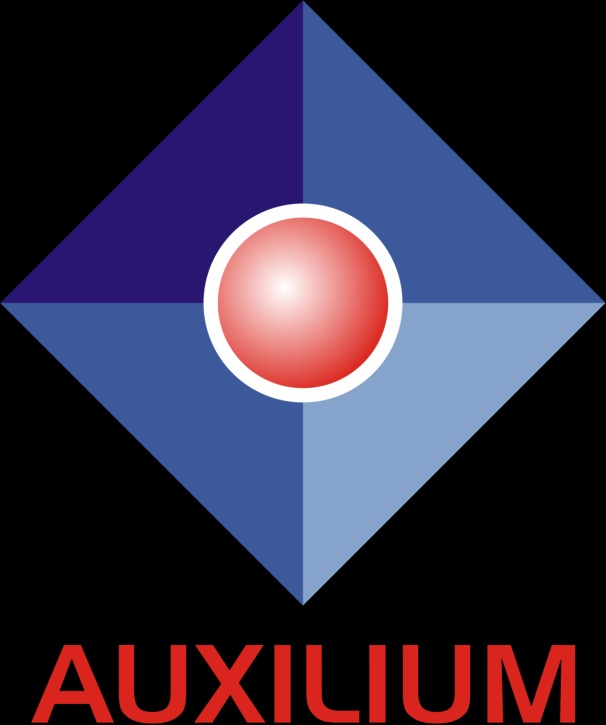 CENTRUM DORADCZO -SZKOLENIOWE AUXILIUM